Was ist das Evangelium?
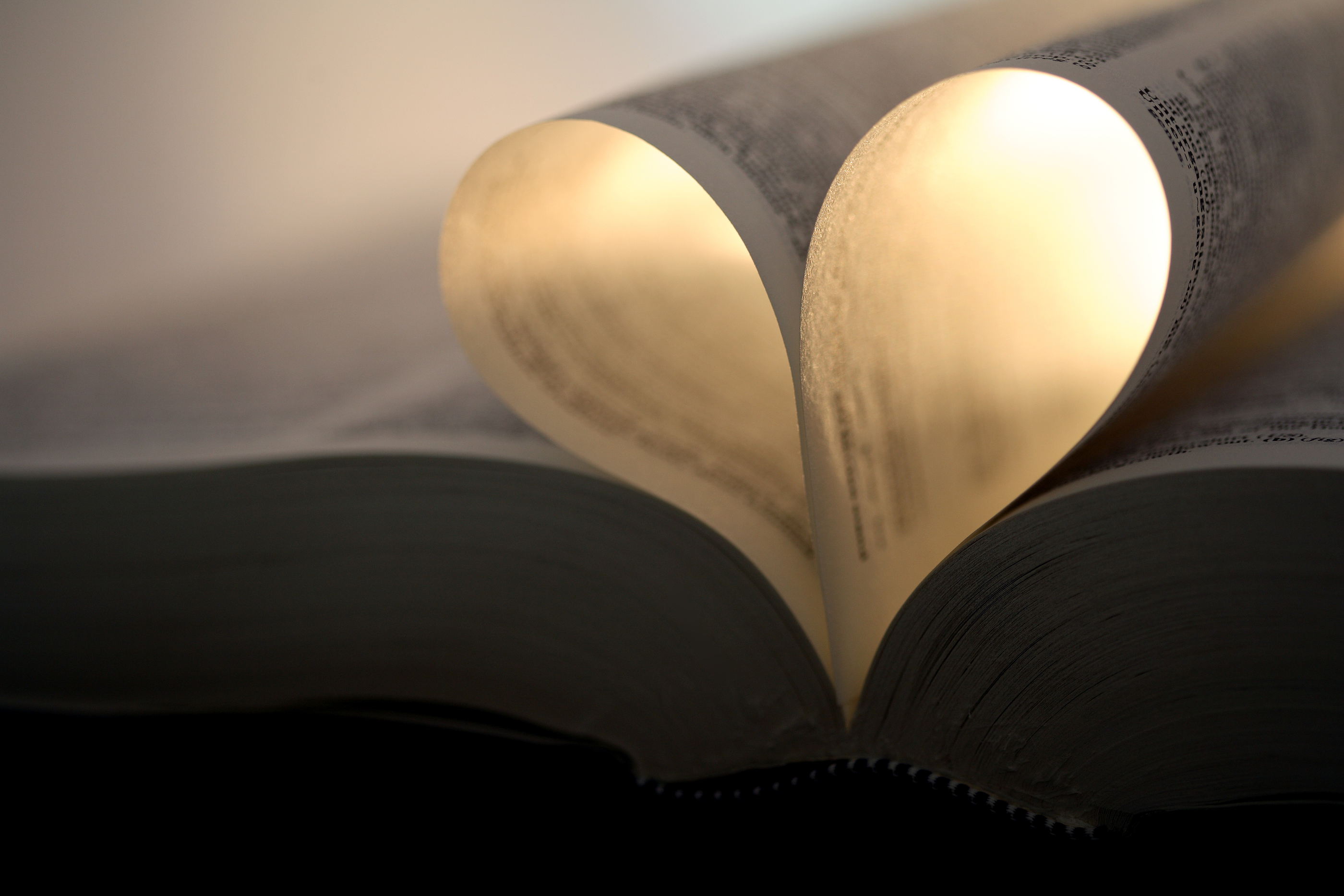 Robert Wieland wurde gefragt: Was ist das Evangelium?
Im ersten Vers des dritten Kapitels des Hebräerbriefs finden wir eine Ermahnung, die alle Anweisungen an einen Christen umfasst. Sie lautet wie folgt: „Daher, ihr heiligen Brüder, die ihr Anteil habt an der himmlischen Berufung, betrachtet den Apostel und Hohenpriester unseres Bekenntnisses, Christus Jesus,” Wenn man dies tut, wie uns die Bibel auffordert; wenn man Christus ständig und intelligent betrachtet, so wie Er ist, wird man zu einem vollkommenen Christen, denn „durch Anschauen werden wir verwandelt.“ {1890 E.J. Waggoner, Christ and His Righteousness 5.1}
So wie Er ist…
Das ist aber das ewige Leben, daß sie Dich, den allein wahren Gott, und den Du gesandt hast, Jesus Christus, erkennen. (Johannes 17,3) 

Jesus spricht zu ihr: Ich bin die Auferstehung und das Leben. Wer an Mich glaubt, wird leben, auch wenn er stirbt; und jeder, der lebt und an Mich glaubt, wird in Ewigkeit nicht sterben. Glaubst du das? (Johannes 11,25.26)

Und darin besteht das Zeugnis, daß Gott uns ewiges Leben gegeben hat, und dieses Leben ist in Seinem Sohn. Wer den Sohn hat, der hat das Leben; wer den Sohn Gottes nicht hat, der hat das Leben nicht. (1.Johannes 5,11.12)
Der Anfang…
Anfang des Evangeliums von Jesus Christus, dem Sohn Gottes. (Markus 1,1) 

Das Evangelium = der Sohn Gottes = So wie Er ist. 
Der Sohn wird durch Seinen Vater definiert, denn niemand kann ein Sohn sein, ohne einen Vater zu haben. 

Das ist aber das ewige Leben, daß sie Dich, den allein wahren Gott, und den Du gesandt hast, Jesus Christus, erkennen. (Johannes 17,3) 

…damit ihre Herzen ermutigt werden, in Liebe zusammengeschlossen und mit völliger Gewißheit im Verständnis bereichert werden, zur Erkenntnis des Geheimnisses Gottes, des Vaters, und des Christus, in welchem alle Schätze der Weisheit und der Erkenntnis verborgen sind. (Kolosser 2,2.3)
Die klare Beziehung zwischen Gott und Seinem Sohn
Die Heilige Schrift zeigt deutlich die Beziehung zwischen Gott und Christus auf, und sie bringt ebenso klar die Persönlichkeit und Individualität eines jeden zum Vorschein. {8T 268.1} „Nachdem Gott in vergangenen Zeiten vielfältig und auf vielerlei Weise zu den Vätern geredet hat durch die Propheten, hat Er in diesen letzten Tagen zu uns geredet durch den Sohn. Ihn hat Er eingesetzt zum Erben von allem, durch Ihn hat Er auch die Welten geschaffen; dieser ist die Ausstrahlung Seiner Herrlichkeit und der Ausdruck Seines Wesens und trägt alle Dinge durch das Wort Seiner Kraft; Er hat sich, nachdem Er die Reinigung von unseren Sünden durch sich selbst vollbracht hat, zur Rechten der Majestät in der Höhe gesetzt. Und Er ist um so viel erhabener geworden als die Engel, als der Name, den Er geerbt hat, Ihn auszeichnet vor ihnen. Denn zu welchem von den Engeln hat Er jemals gesagt: »Du bist Mein Sohn; heute habe ich Dich gezeugt«? Und wiederum: »Ich werde Sein Vater sein, und Er wird Mein Sohn sein«?“ (Hebräer 1,1-5)
Gott ist der Vater Christi; Christus ist der Sohn Gottes. Christus wurde eine hohe Stellung gegeben, Er wurde dem Vater gleichgestellt. Alle Ratschlüsse Gottes sind Seinem Sohn erschlossen. (8T 268.2.3)
Gott und Seinen Sohn verleugnen?
Die Art und Weise, wie die Spiritualisten den einzigen Herrn Gott und unseren Herrn Jesus Christus verworfen oder verleugnet haben, besteht darin, dass sie erstens das alte unbiblische trinitarische Glaubensbekenntnis verwenden, nämlich dass Jesus Christus der ewige Gott ist, obwohl sie nicht eine einzige Stelle haben, die das unterstützt, während wir ein klares Zeugnis der Schrift im Übermaß haben, dass Er der Sohn des ewigen Gottes ist. {J. S. White, The Day Star, January 24, 1846} 
Der Vater ist der Höchste, weil Er der Erste ist. Der Sohn ist der nächste in der Autorität, weil Ihm alle Dinge gegeben wurden. {J. S. White, Review & Herald, January 4, 1881}
Geboren vom Vater
Ich will den Ratschluß des Herrn verkünden; Er hat zu Mir gesagt: »Du bist Mein Sohn, heute habe Ich Dich gezeugt...« (Psalm 2,7)
Denn so [sehr] hat Gott die Welt geliebt, daß Er Seinen eingeborenen Sohn gab, damit jeder, der an Ihn glaubt, nicht verlorengeht, sondern ewiges Leben hat. (Johannes 3,16) 
... dieser ist die Ausstrahlung Seiner Herrlichkeit und der Ausdruck Seines Wesens und trägt alle Dinge durch das Wort Seiner Kraft; Er hat sich, nachdem Er die Reinigung von unseren Sünden durch sich selbst vollbracht hat, zur Rechten der Majestät in der Höhe gesetzt. (Hebräer 1,3)
Alle Dinge wurden Ihm gegeben
Und Jesus trat herzu, redete mit ihnen und sprach: Mir ist gegeben alle Macht im Himmel und auf Erden. (Matthäus 28,18)
Der Vater liebt den Sohn und hat alles in Seine Hand gegeben. (Johannes 3,35) 
Denn der Vater liebt den Sohn und zeigt Ihm alles, was Er selbst tut; ... (Johannes 5,20) 
Jesus anschauen, so wie Er ist.
Er ist ein Wesen, dem alles von Seinem Vater gegeben wurde.
Alle Autorität wurde Ihm von Seinem Vater übergeben. 
Sein Vater hat Ihn alles gelehrt.
Vertraut Seinem Vater und hat Glauben an Ihn
Deinen Willen zu tun, Mein Gott, begehre Ich, und Dein Gesetz ist in Meinem Herzen. (Psalm 40,9)
Da antwortete Jesus und sprach zu ihnen: Wahrlich, wahrlich, Ich sage euch: Der Sohn kann nichts von sich selbst aus tun, sondern nur, was Er den Vater tun sieht; ... (Johannes 5,19)
Und Jesus rief mit lauter Stimme und sprach: Vater, in Deine Hände befehle Ich Meinen Geist! Und als Er das gesagt hatte, verschied Er. (Lukas 23,46) 
Und dem Engel der Gemeinde von Laodizea schreibe: Das sagt der »Amen«, der treue und wahrhaftige Zeuge, … (Offenbarung 3,14)
So wie Er ist
Geboren vom Vater
Alle Dinge empfangen
Wurde dem Vater gleichgestellt
Hat alles vom Vater gelernt
Vertraut dem Vater vollständig und glaubt jedes Wort,     das Er sagt.
Wir wollen nicht, dass dieser über uns herrsche
Er sprach nun: Ein Edelmann zog in ein fernes Land, um sich die Königswürde zu holen und dann wiederzukommen. Und er rief zehn seiner Knechte, gab ihnen zehn Pfunde und sprach zu ihnen: Handelt damit, bis ich wiederkomme! Seine Bürger aber haßten ihn und schickten ihm eine Gesandtschaft nach und ließen sagen: Wir wollen nicht, daß dieser über uns herrsche! (Lukas 19,12-14)

Die Menschen wollen ein Wesen verehren, das von Natur aus mächtig ist, das nicht von irgendjemand abhängig ist, das nicht von anderen gelehrt werden muss und das nur an sich selbst glaubt.
So wie Er ist – So wie die Menschen es wollen
Geboren vom Vater – Selbst ein Gott, ohne Erbschaft
Alle Dinge empfangen – Nichts empfangen
Wurde dem Vater gleichgestellt – Gleichheit durch Seine eigene Macht
Hat alles von Seinem Vater gelernt – Weiß schon alles
Vertraut dem Vater vollständig und glaubt jedes Wort,     das Er sagt - Vertraut auf Seine eigene Macht und Fähigkeit, Dinge zu tun
Durch Anschauen werden wir verwandelt.
Was glaubst du, wer Christus ist?
So wie wir Christi Beziehung zum Vater ansehen, werden wir auch Seine Beziehung zu uns verstehen und Gerechtigkeit aus Glauben auffassen. 
(Die Rückkehr des Elia S. 239)
So wie Er ist
Durch Anschauen
Geboren vom Vater
Alle Dinge empfangen
Wurde dem Vater gleichgestellt
Hat alles vom Vater gelernt
Vertraut dem Vater vollständig und glaubt jedes Wort, das Er sagt
Geschaffen vom Vater
Alle Dinge empfangen

Hat alles vom Vater gelernt
Vertraut dem Vater vollständig und glaubt jedes Wort,  das Er sagt.
Der Anfänger des Glaubens
... indem wir hinschauen auf Jesus, den Anfänger und Vollender des Glaubens, der um der vor Ihm liegenden Freude willen das Kreuz erduldete und dabei die Schande für nichts achtete, und der sich zur Rechten des Thrones Gottes gesetzt hat. (Hebräer 12,2)
… [doch] weil wir erkannt haben, daß der Mensch nicht aus Werken des Gesetzes gerechtfertigt wird, sondern durch den Glauben an Jesus Christus, so sind auch wir an Christus Jesus gläubig geworden, damit wir aus dem Glauben an Christus gerechtfertigt würden und nicht aus Werken des Gesetzes, weil aus Werken des Gesetzes kein Fleisch gerechtfertigt wird. (Galater 2,16)
Weil ihr nun Söhne seid, hat Gott den Geist Seines Sohnes in eure Herzen gesandt, der ruft: Abba, Vater! (Galater 4,6)
Der Sohn Gottes ist das Evangelium
Gott der Sohn ist ein falsches Evangelium
Geboren vom Vater
Alle Dinge empfangen
Wurde dem Vater gleichgestellt
Hat alles vom Vater gelernt
Vertraut dem Vater vollständig und glaubt jedes Wort, das Er sagt
Selbst ein Gott, ohne Erbschaft
Nichts empfangen
Weiß schon alles
Vertraut auf Seine eigene Macht und Fähigkeit, Dinge zu tun
befriedigt Gottes Gerechtigkeit, indem Er Gottes Forderung nach Blut bezahlt
Wen schaust du an und in wessen Bild wirst du verwandelt?
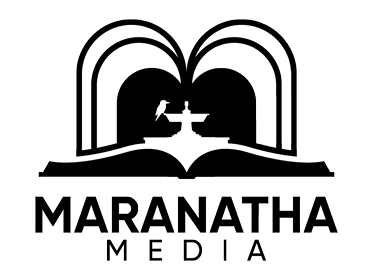